МИНИСТЕРСТВО ОБРАЗОВАНИЯ РМПОРТФОЛИОБиушкиной Елены АнатольевныВоспитателя МБДОУ «Дубёнский детский сад комбинированного вида «Солнышко»
Дата рождения: 03.12.1974г.
Профессиональное образование: высшее, МГПИ им. М. Е. Евсевьева по специальности «Педагогика и методика начального образования», учитель начальных классов 
№ диплома: АБС  0556552, дата выдачи: 23.06.1997 г.
Стаж педагогической работы (по специальности): 19 лет
Общий трудовой стаж: 27 года
Квалификационная категория: первая
Дата последней аттестации: 22.03.2018 г
Занимаемая должность: воспитатель
Представление к аттестации
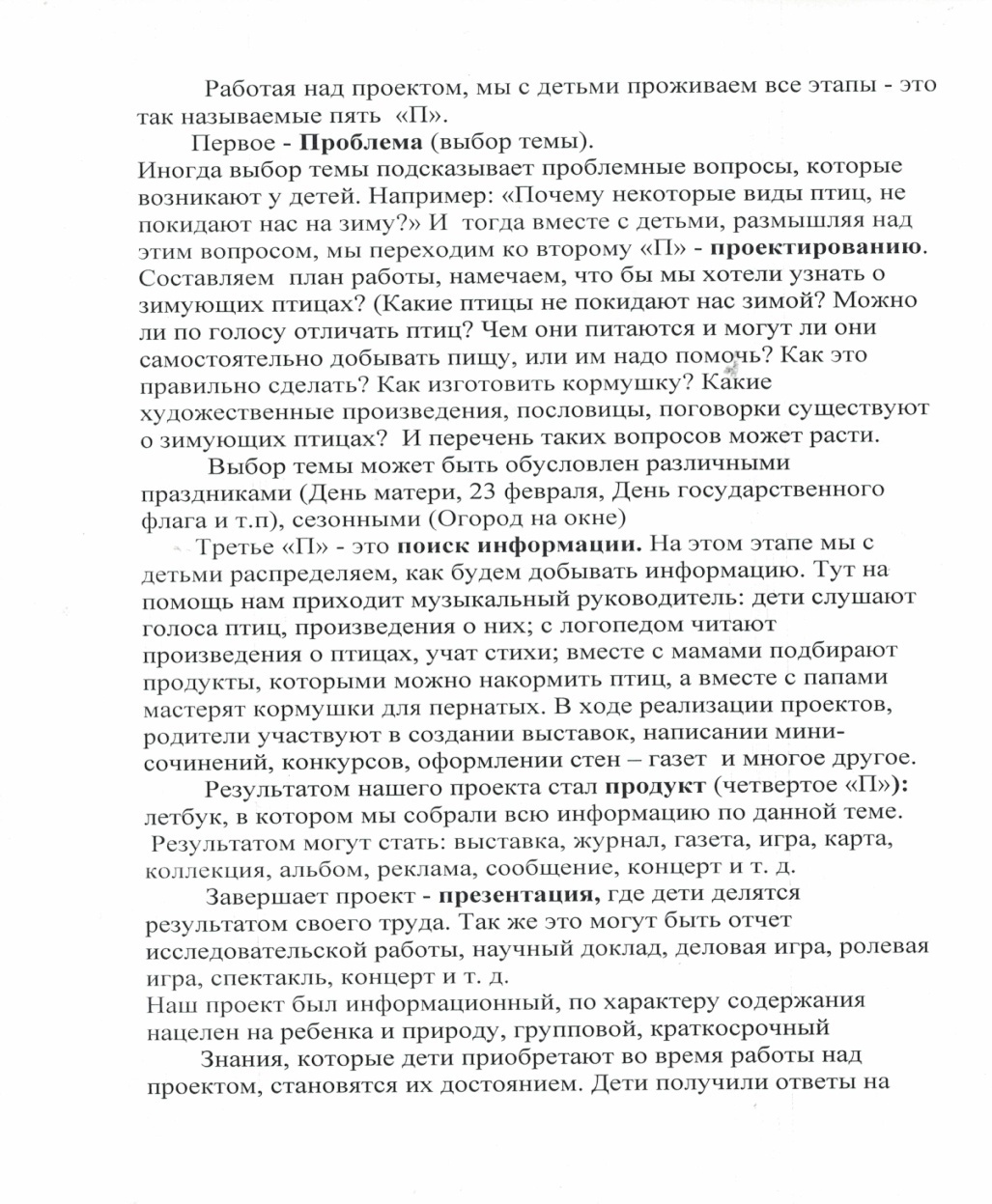 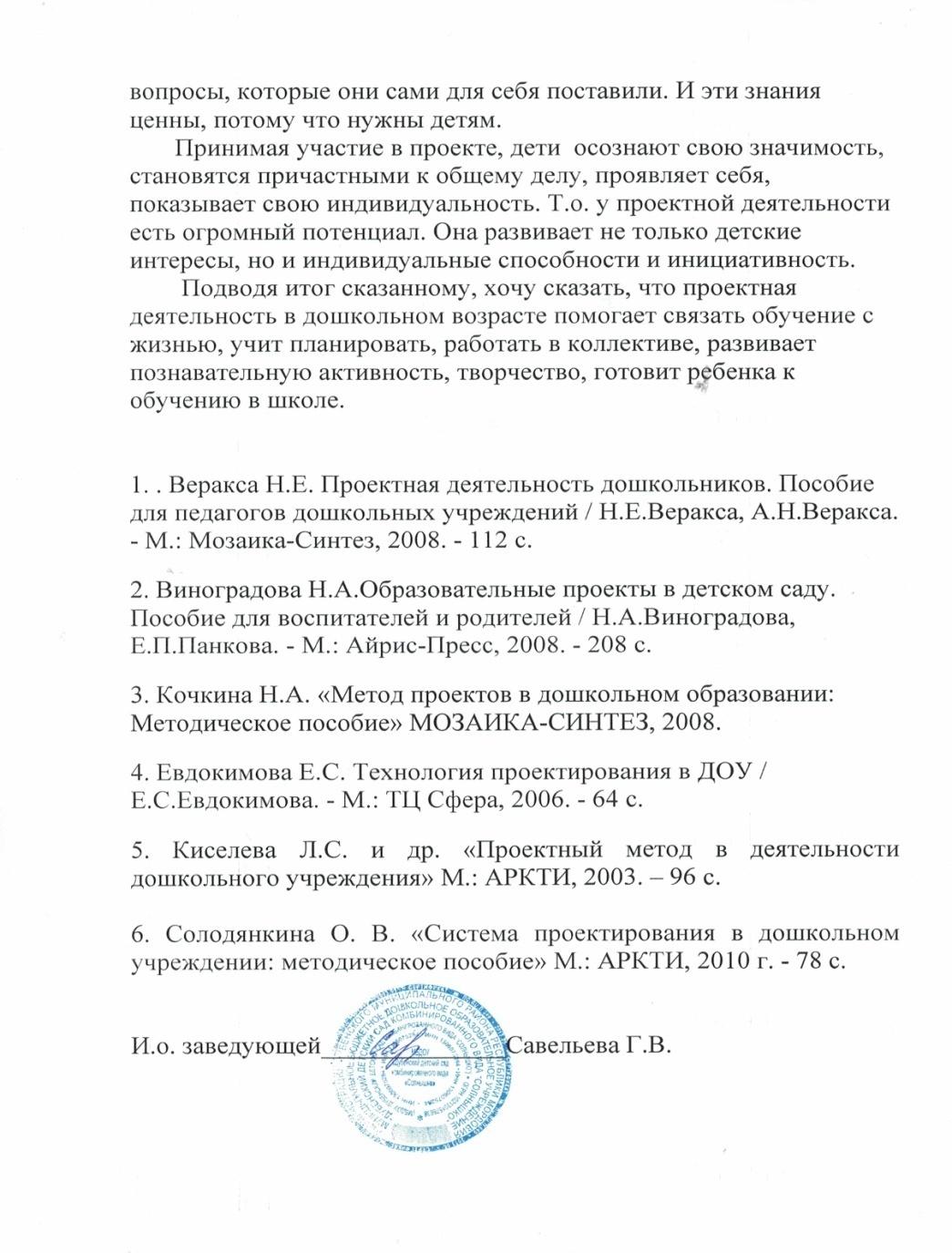 Характеристика-представление
3. Наличие публикаций
4.Результаты участия воспитанников
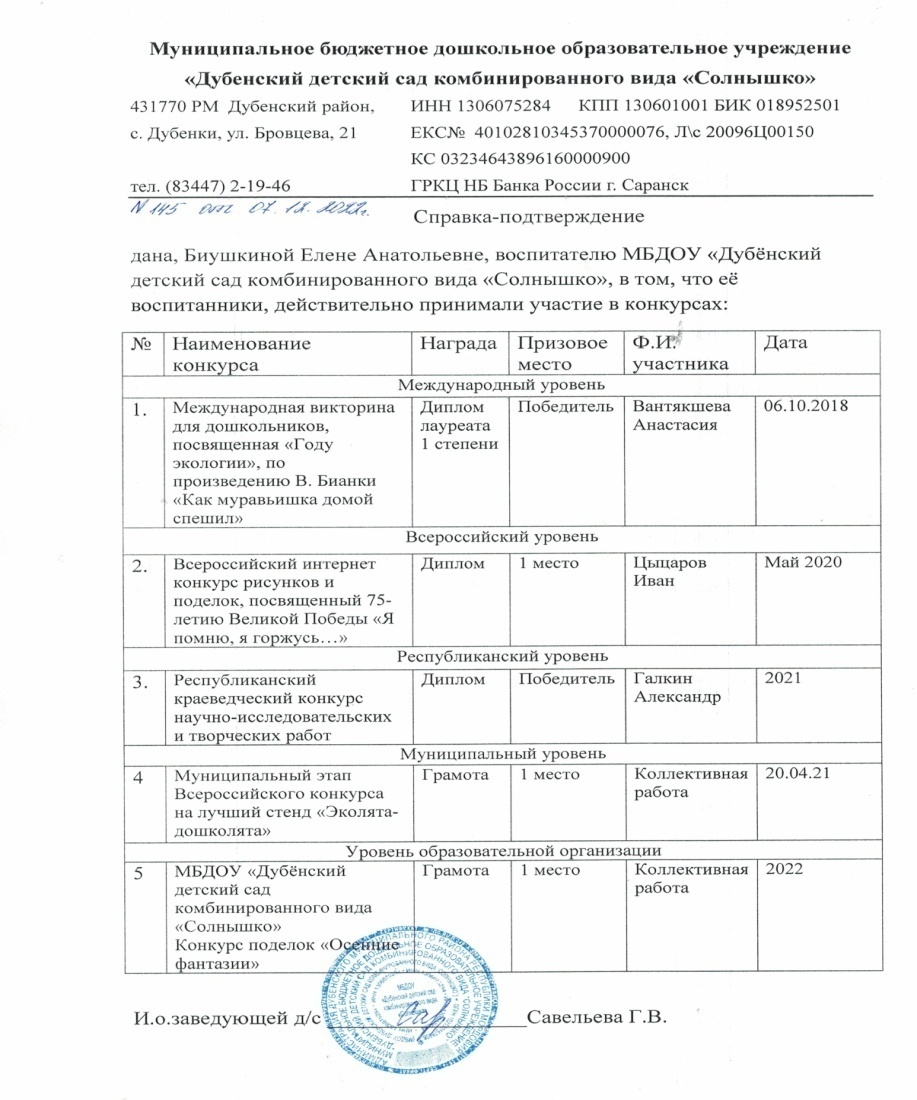 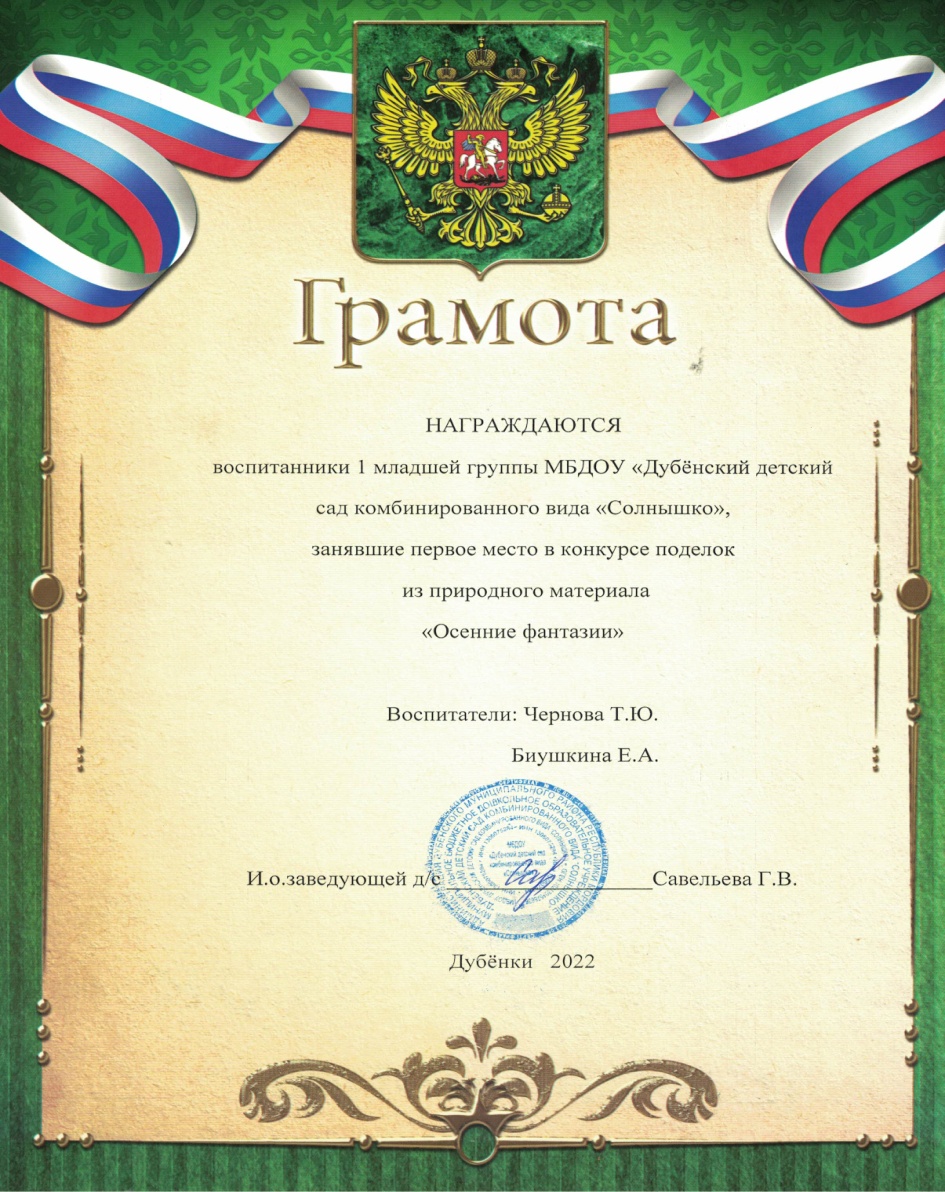 6. Выступления на заседаниях методических советов, научно-практических конференциях, педагогических чтениях, семинарах, секциях, форумах, радиопередачах
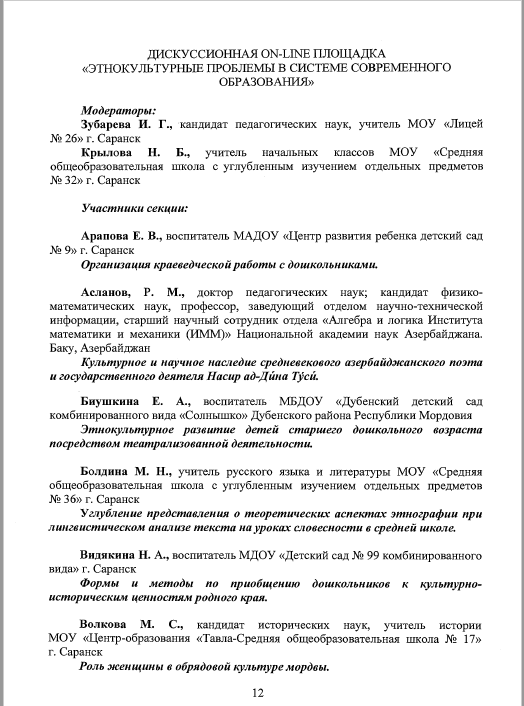 7.Проведение открытых занятий, мастер классов, мероприятий
9. Общественно-педагогическая активность педагога
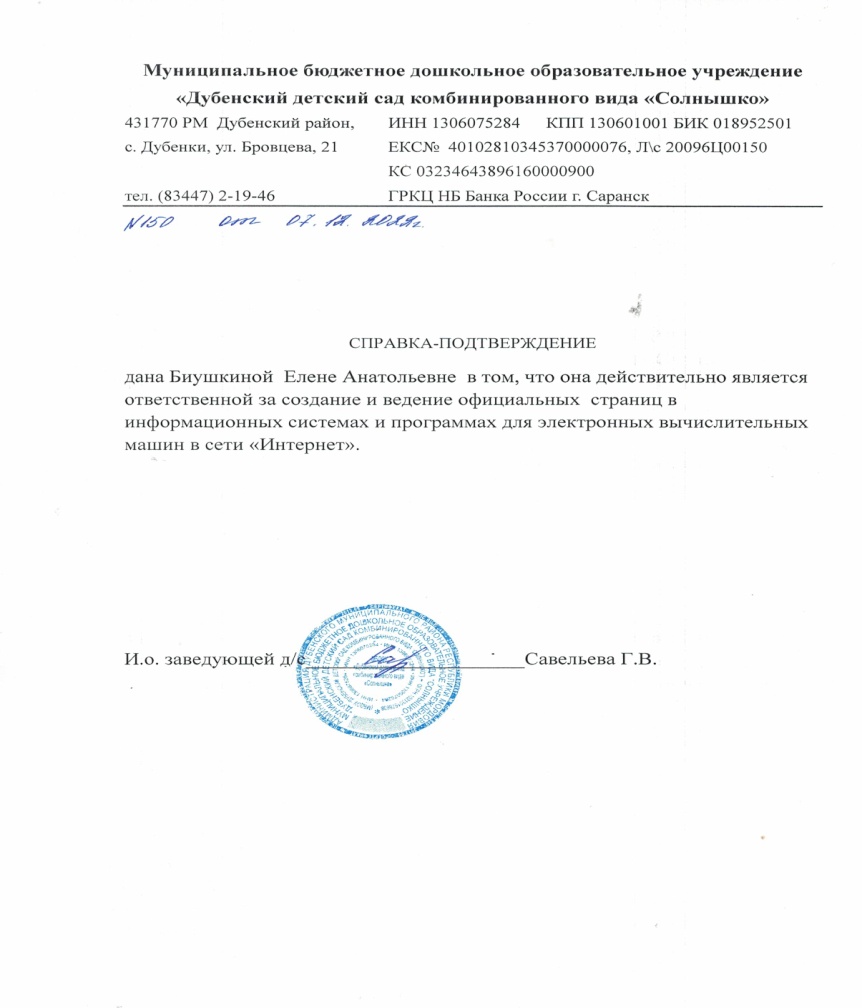 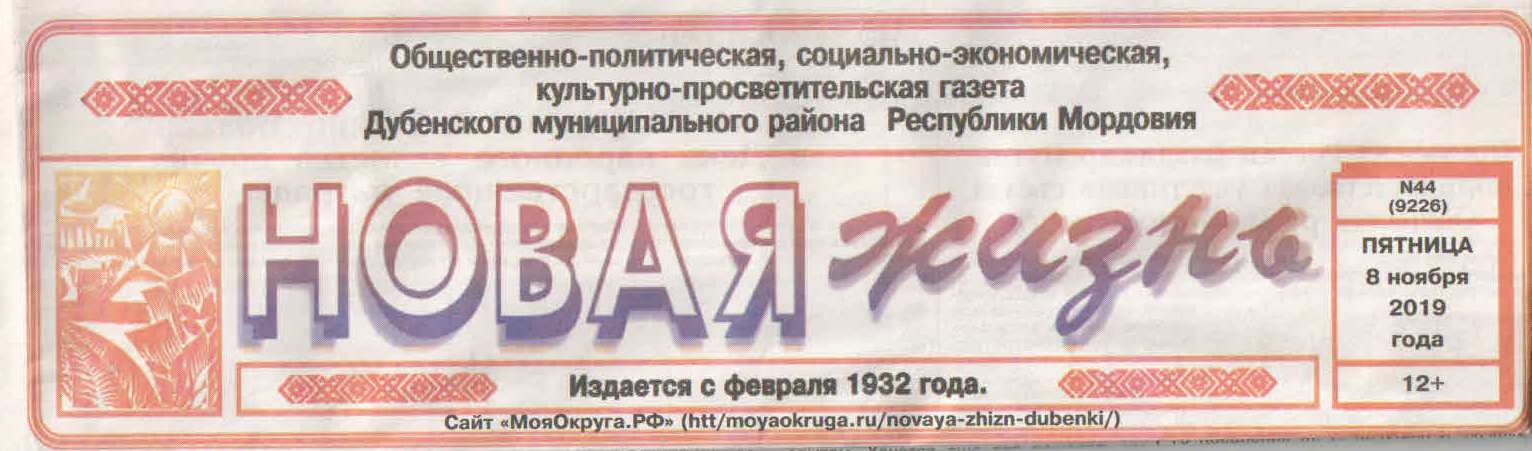 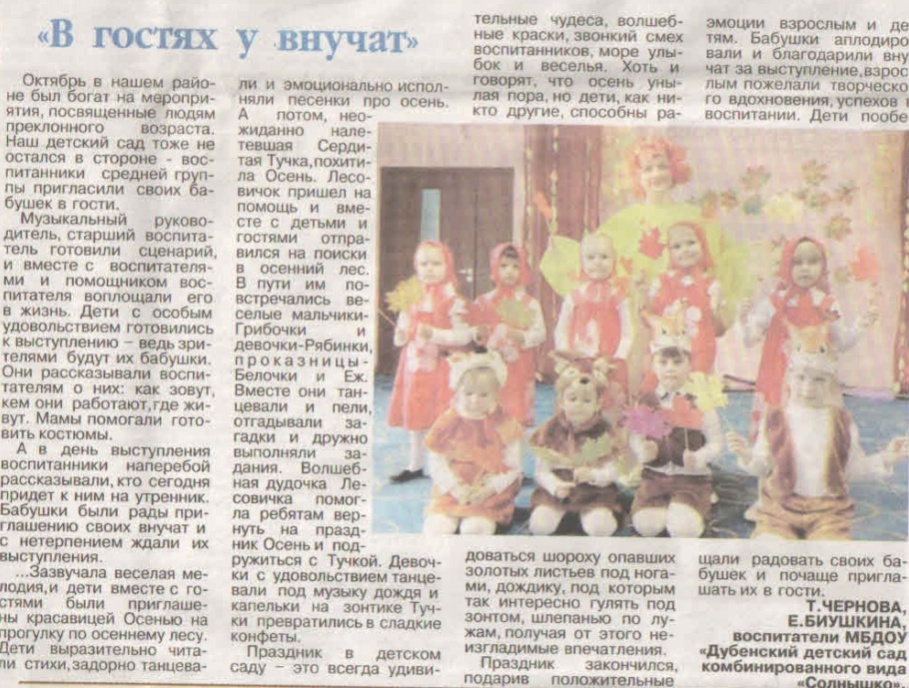 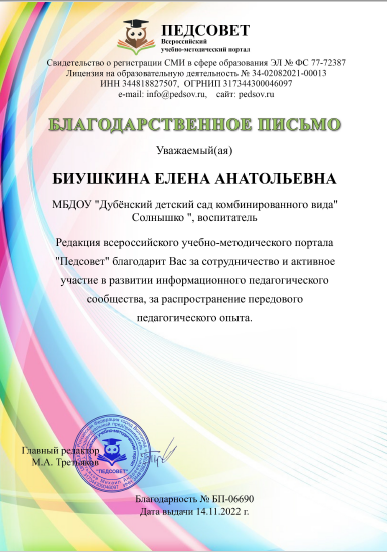 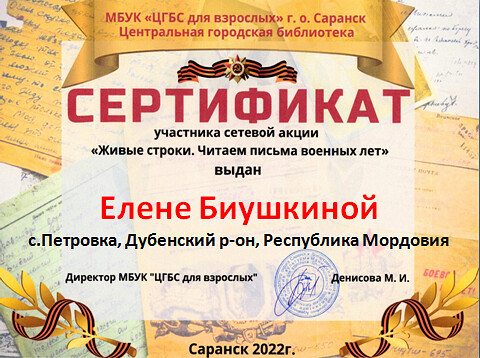 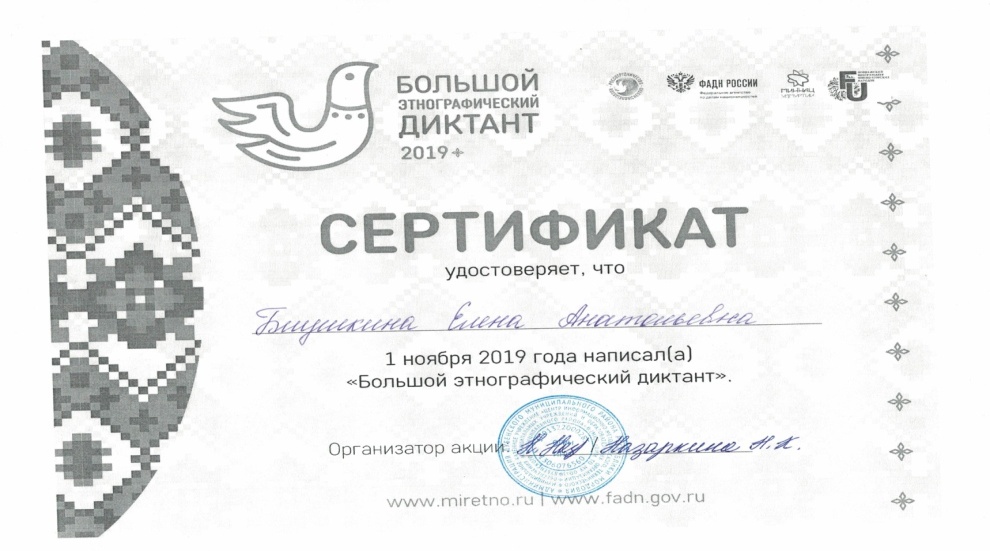 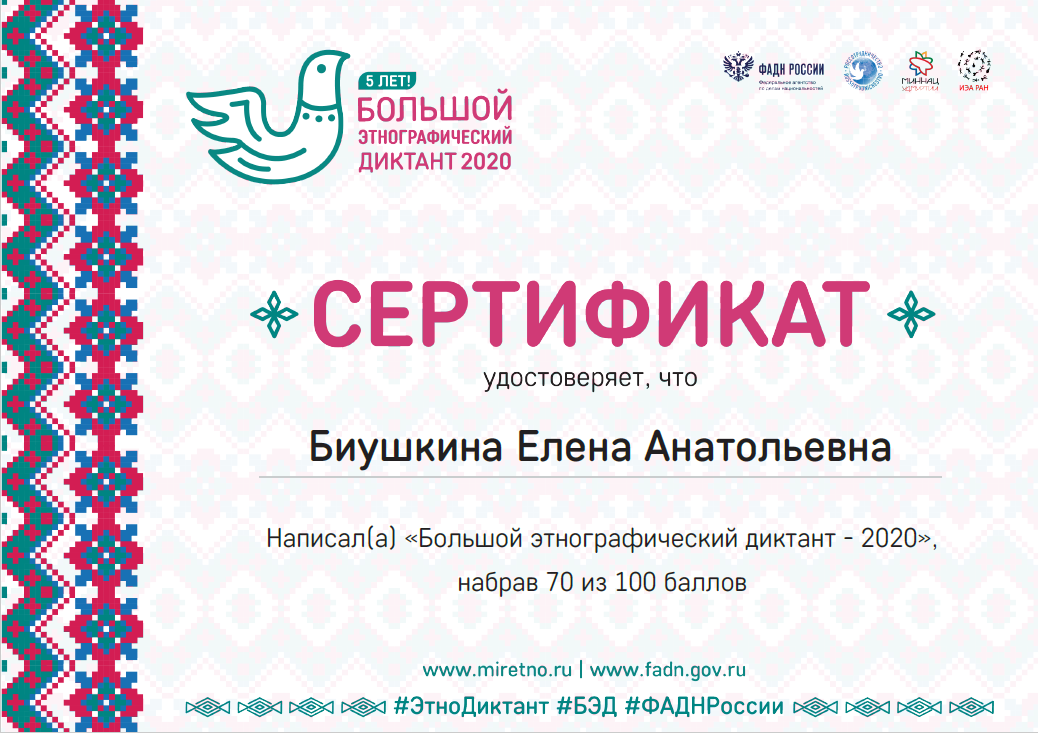 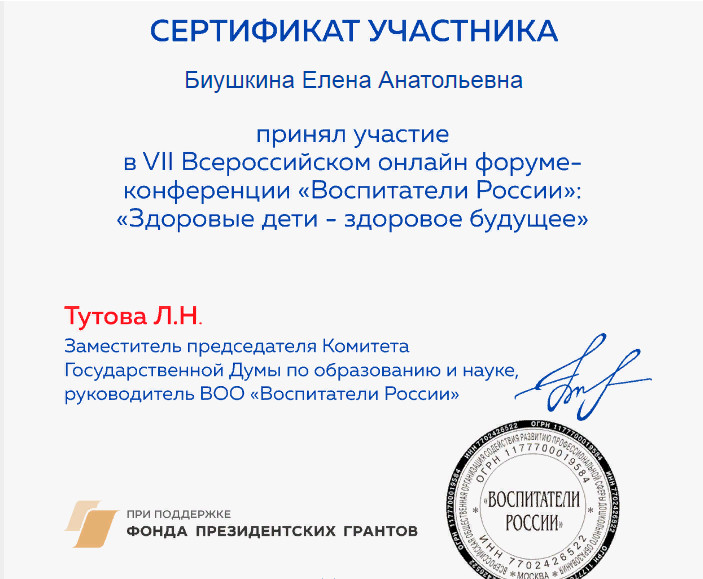 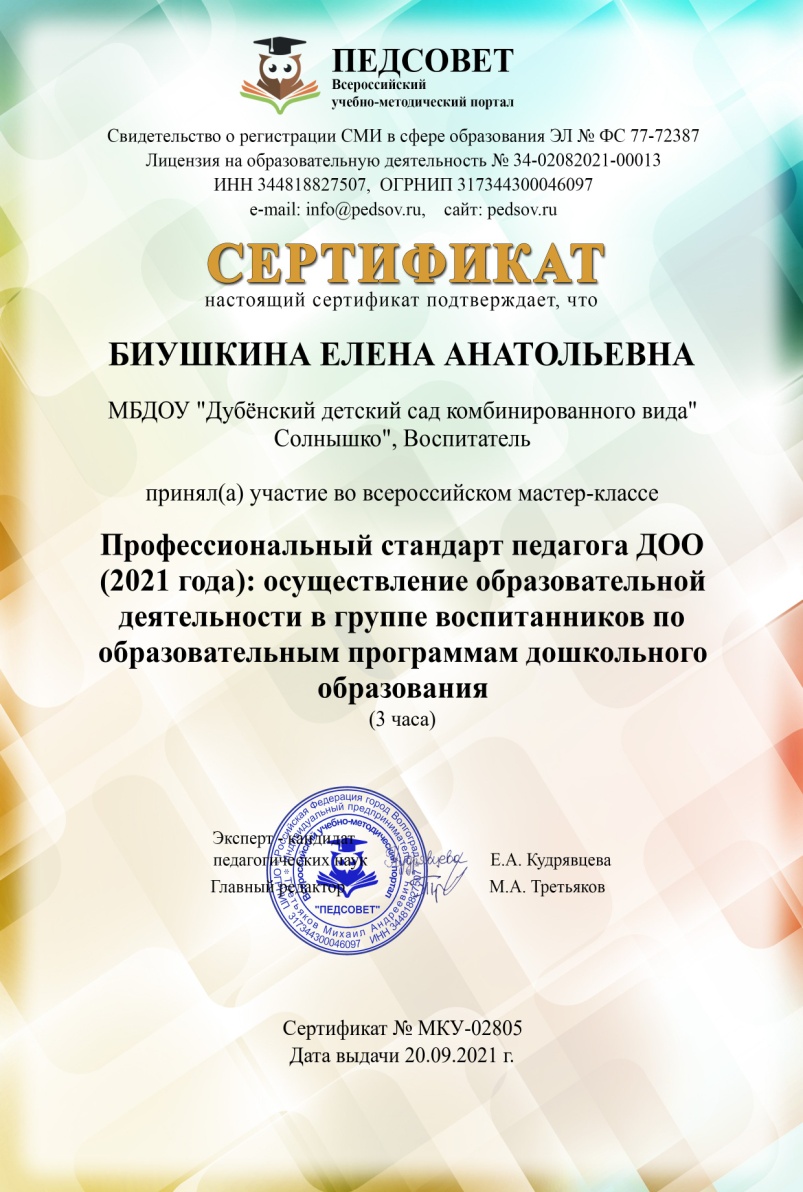 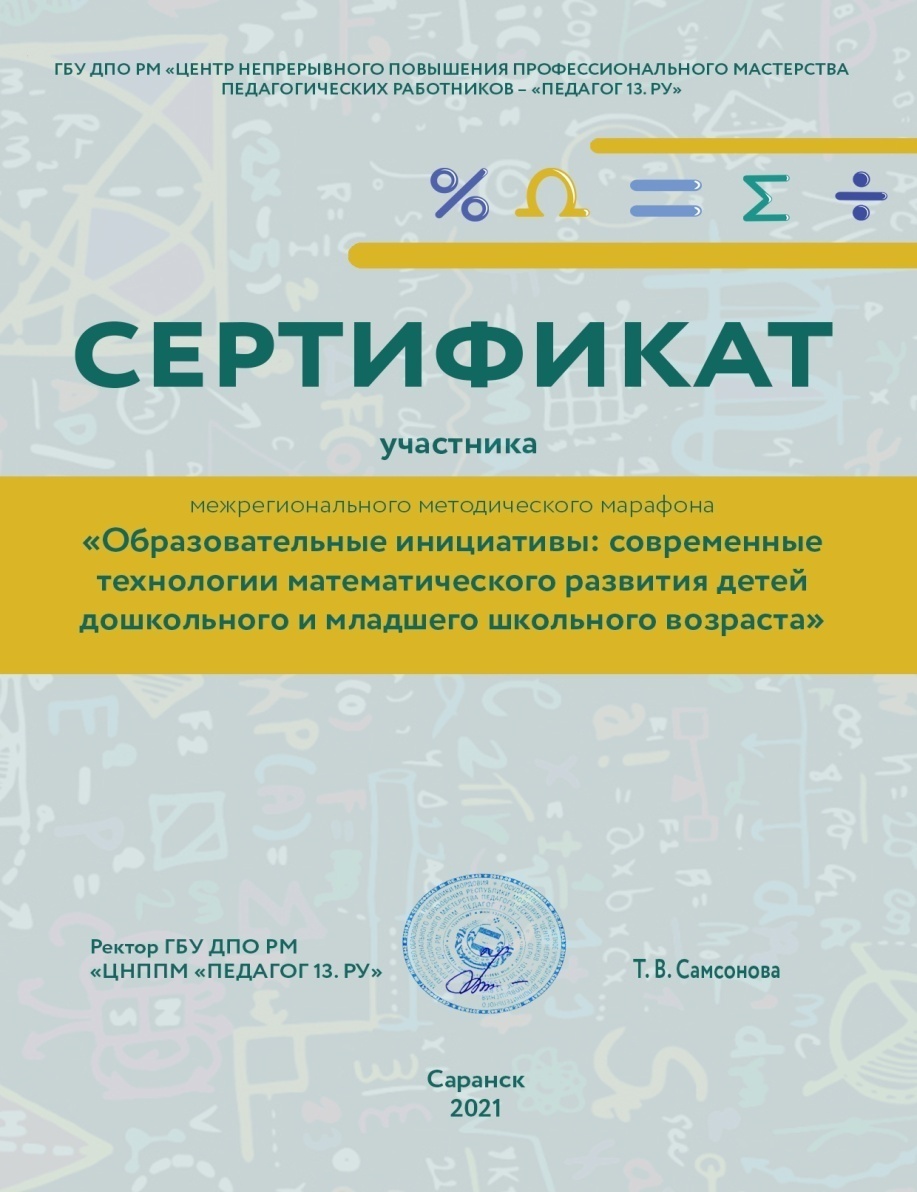 10. Позитивные результаты работы с воспитанниками
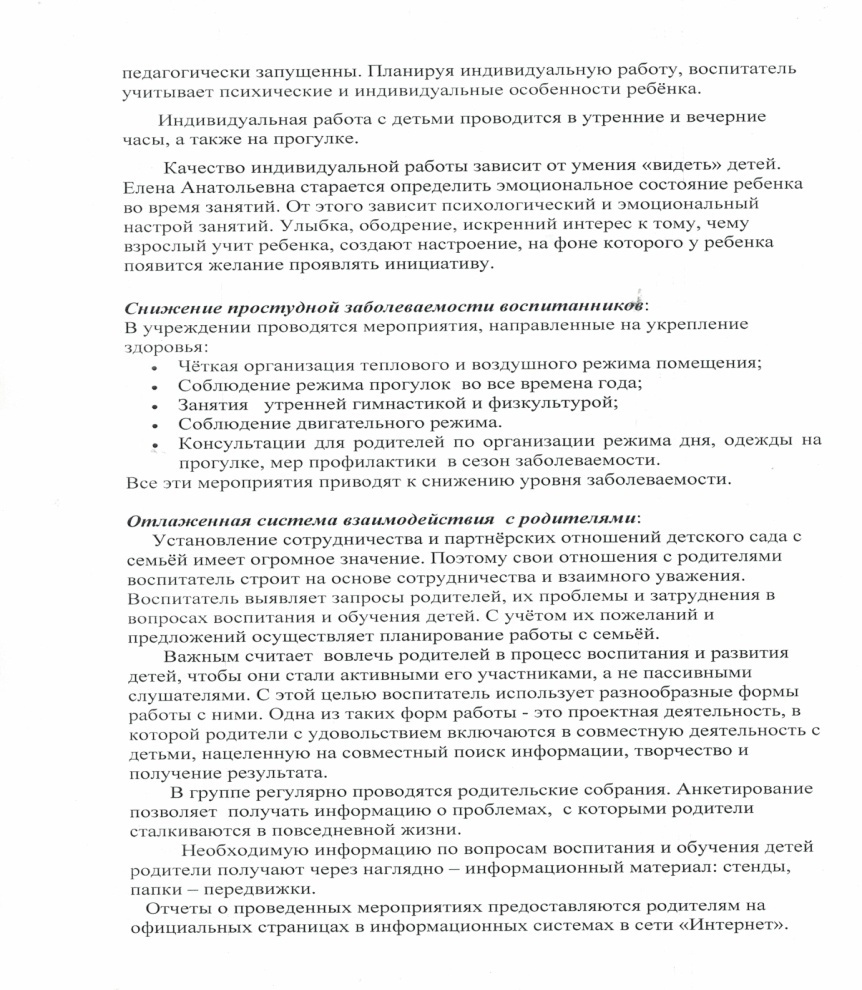 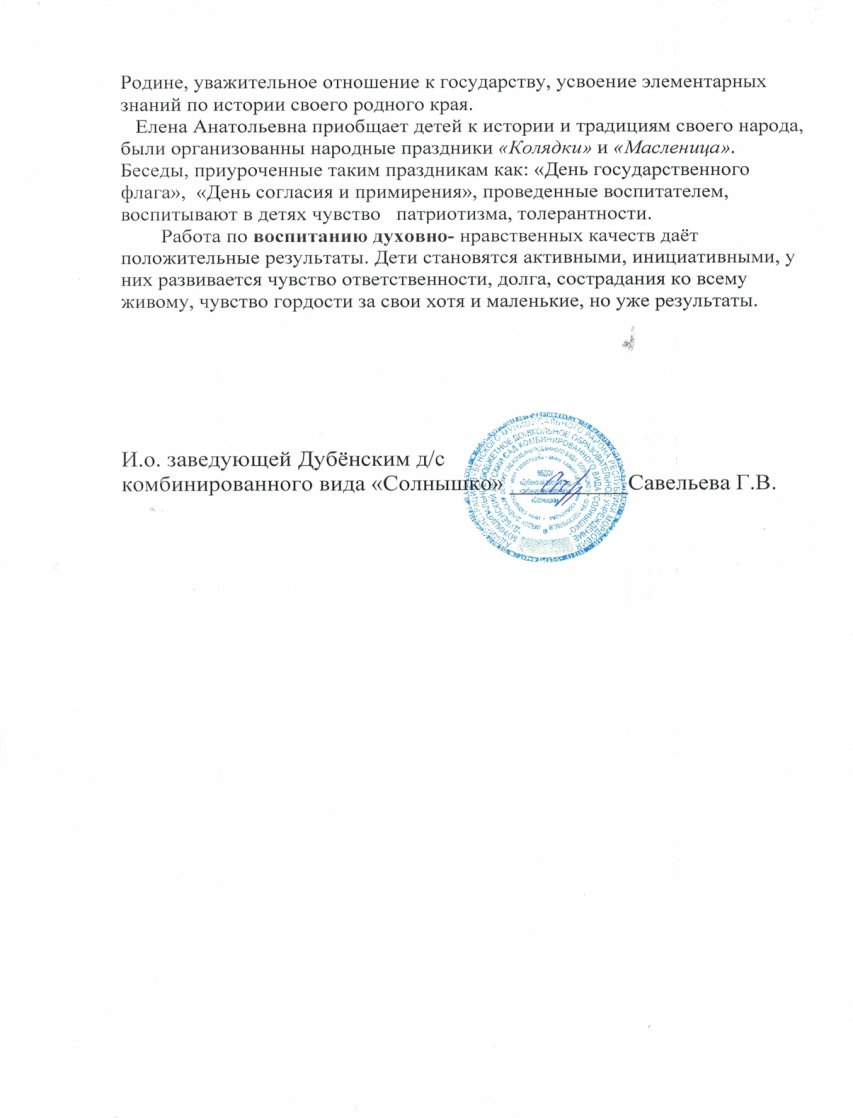 11. Качественное взаимодействие с родителями
13. Участие в профессиональных конкурсах
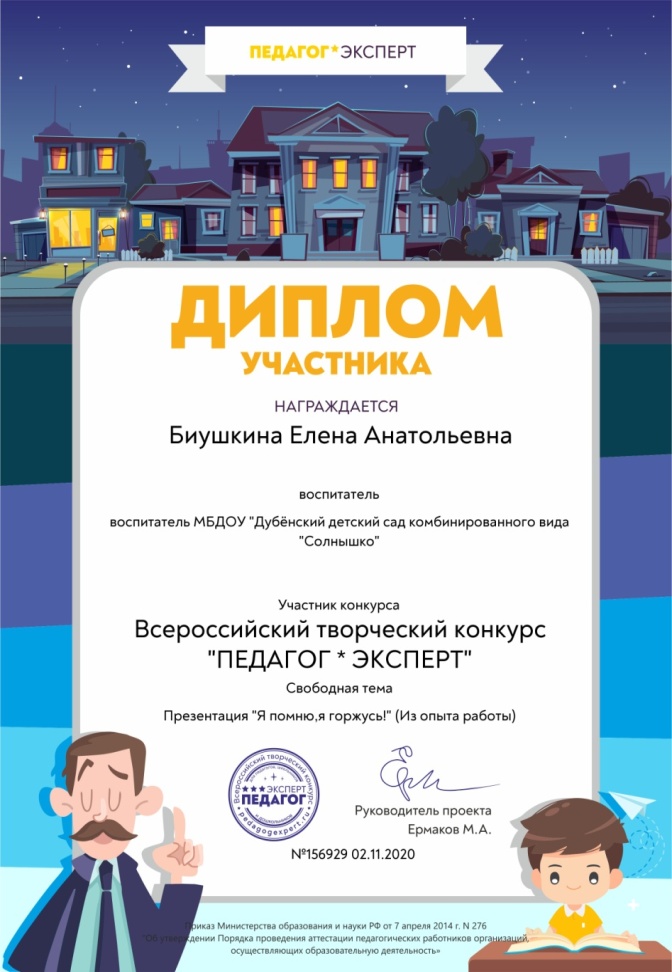 14. Награды и поощрения
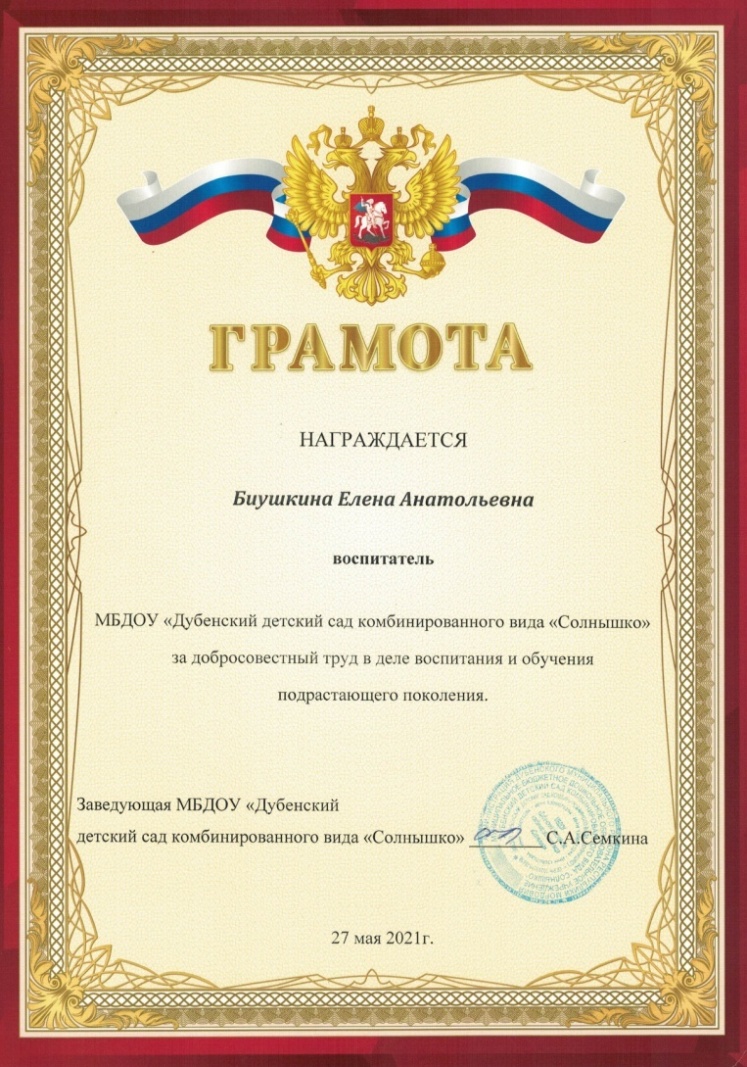 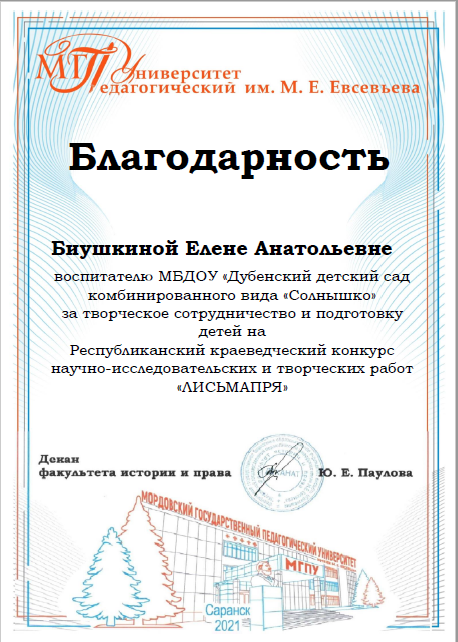 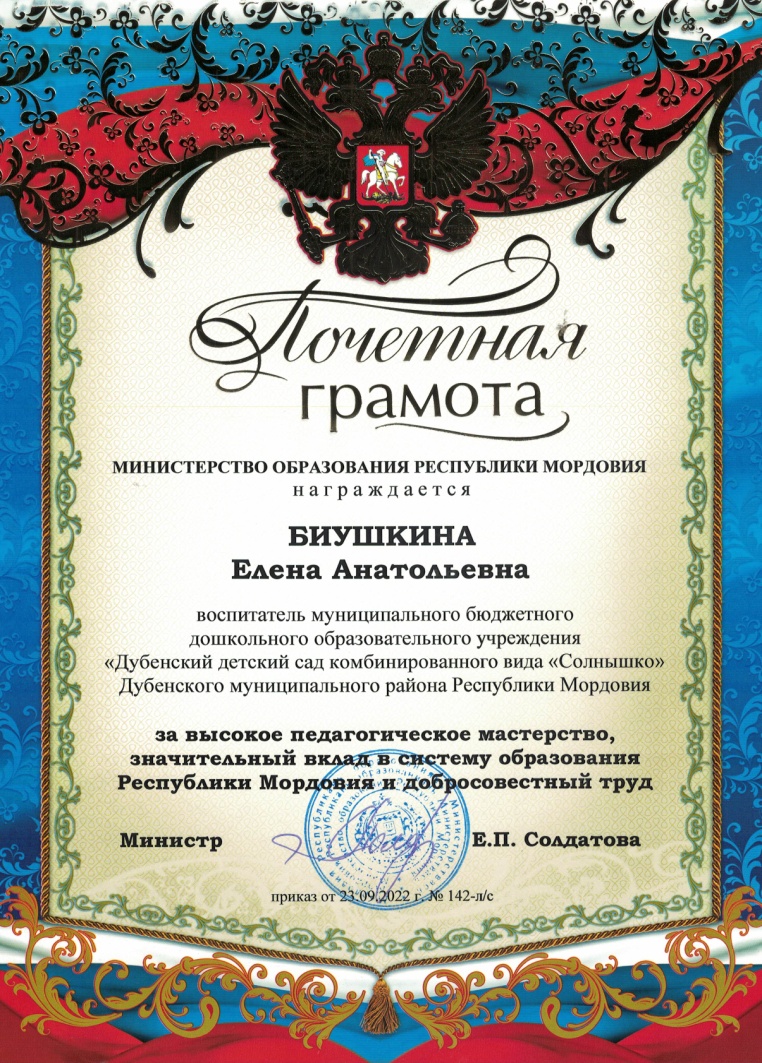 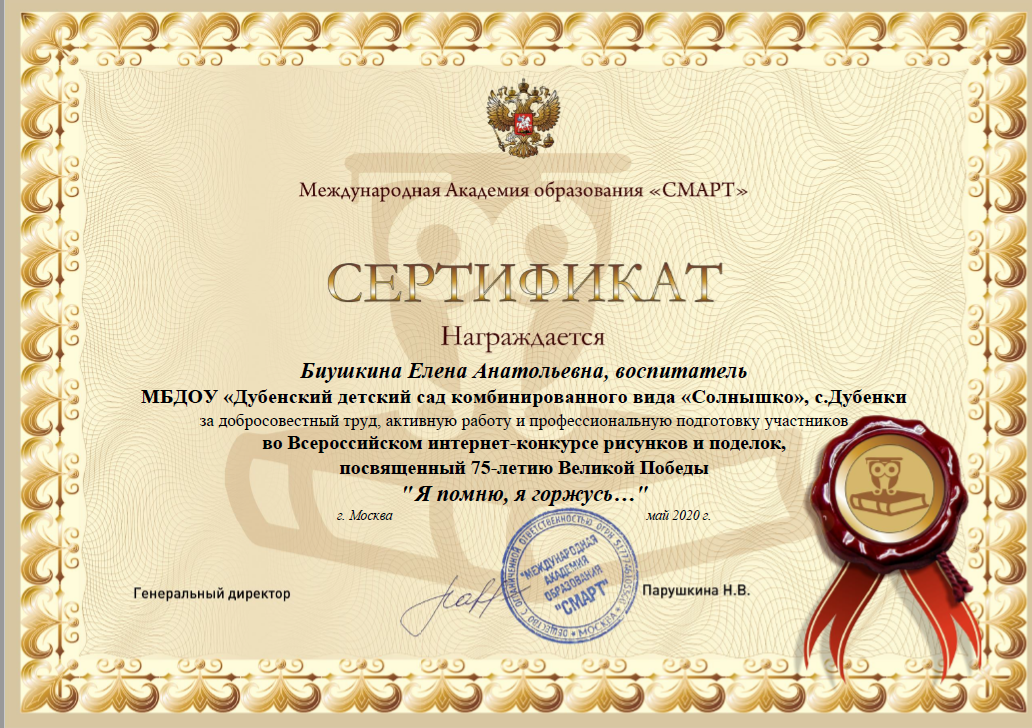